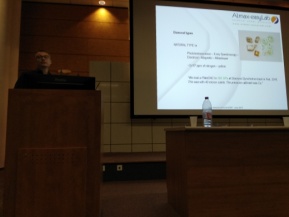 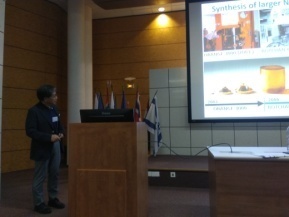 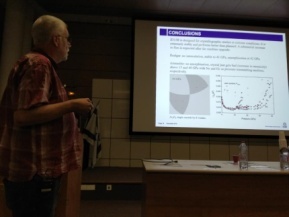 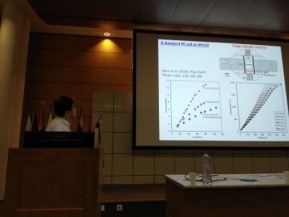 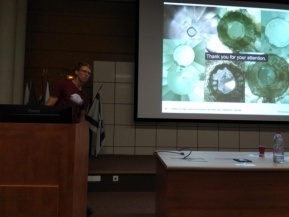 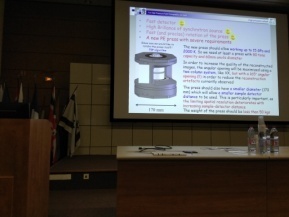 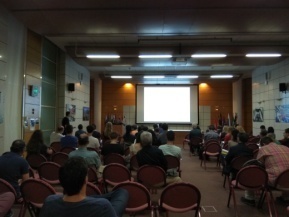 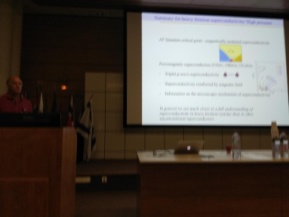 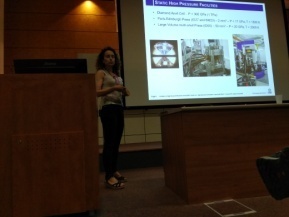 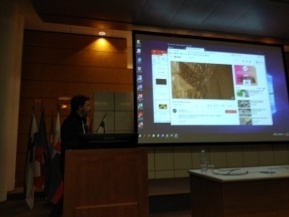 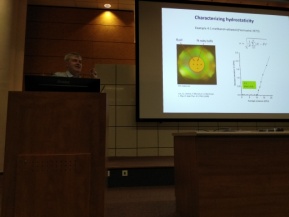 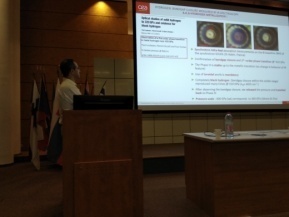 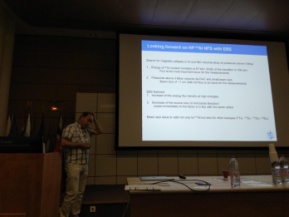 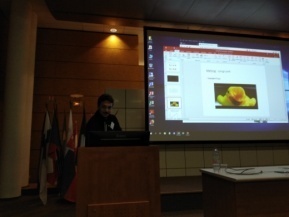 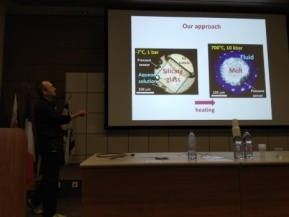 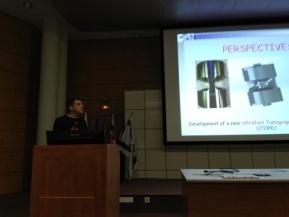 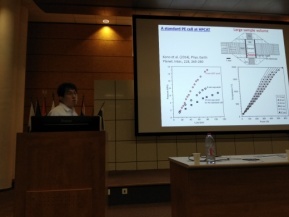 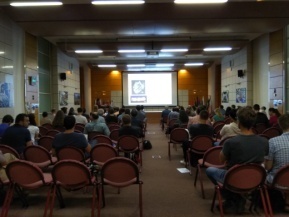 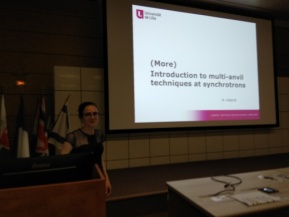 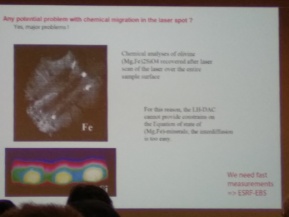 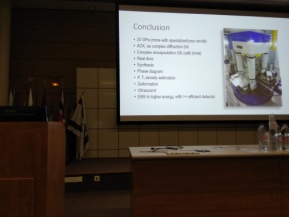 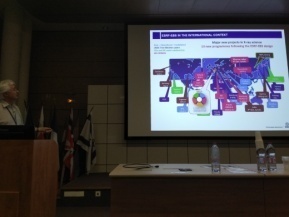 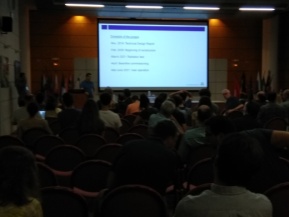 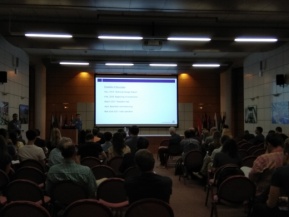 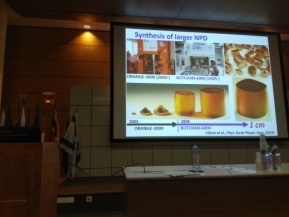 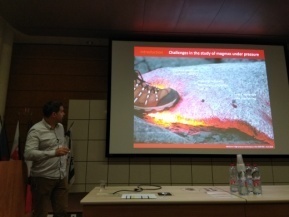 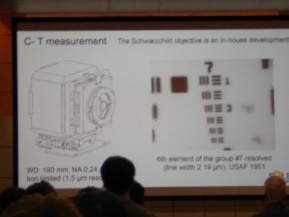 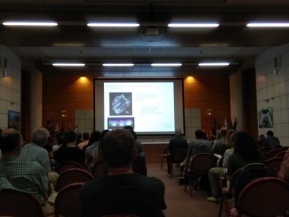 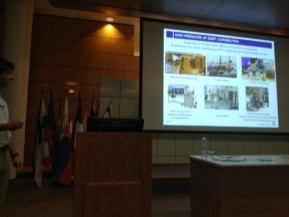 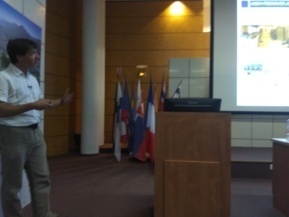 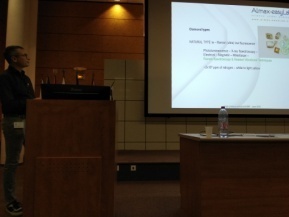 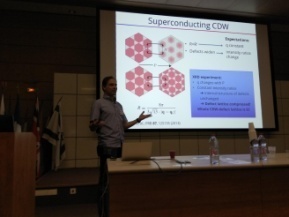 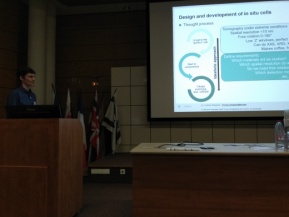 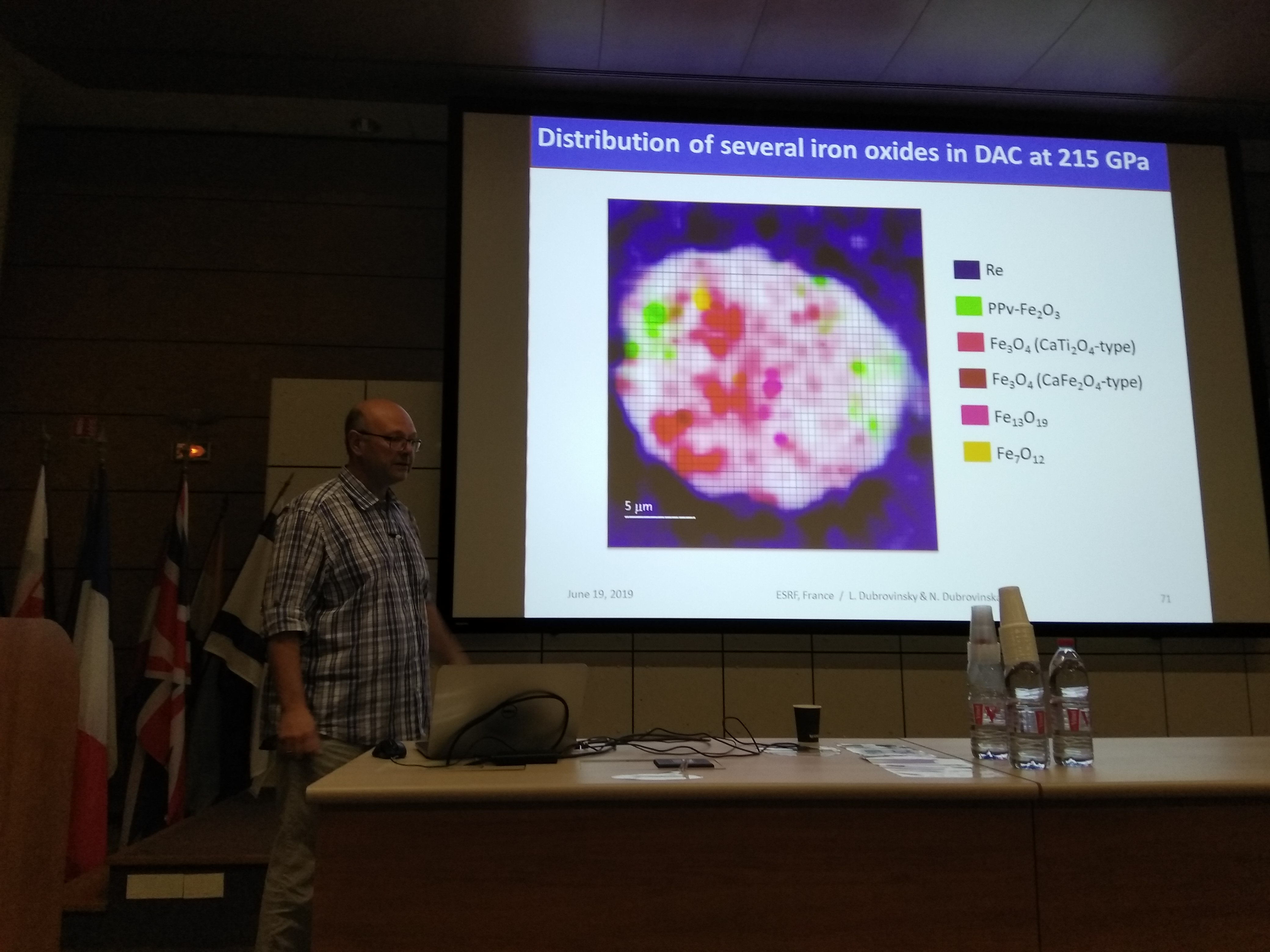 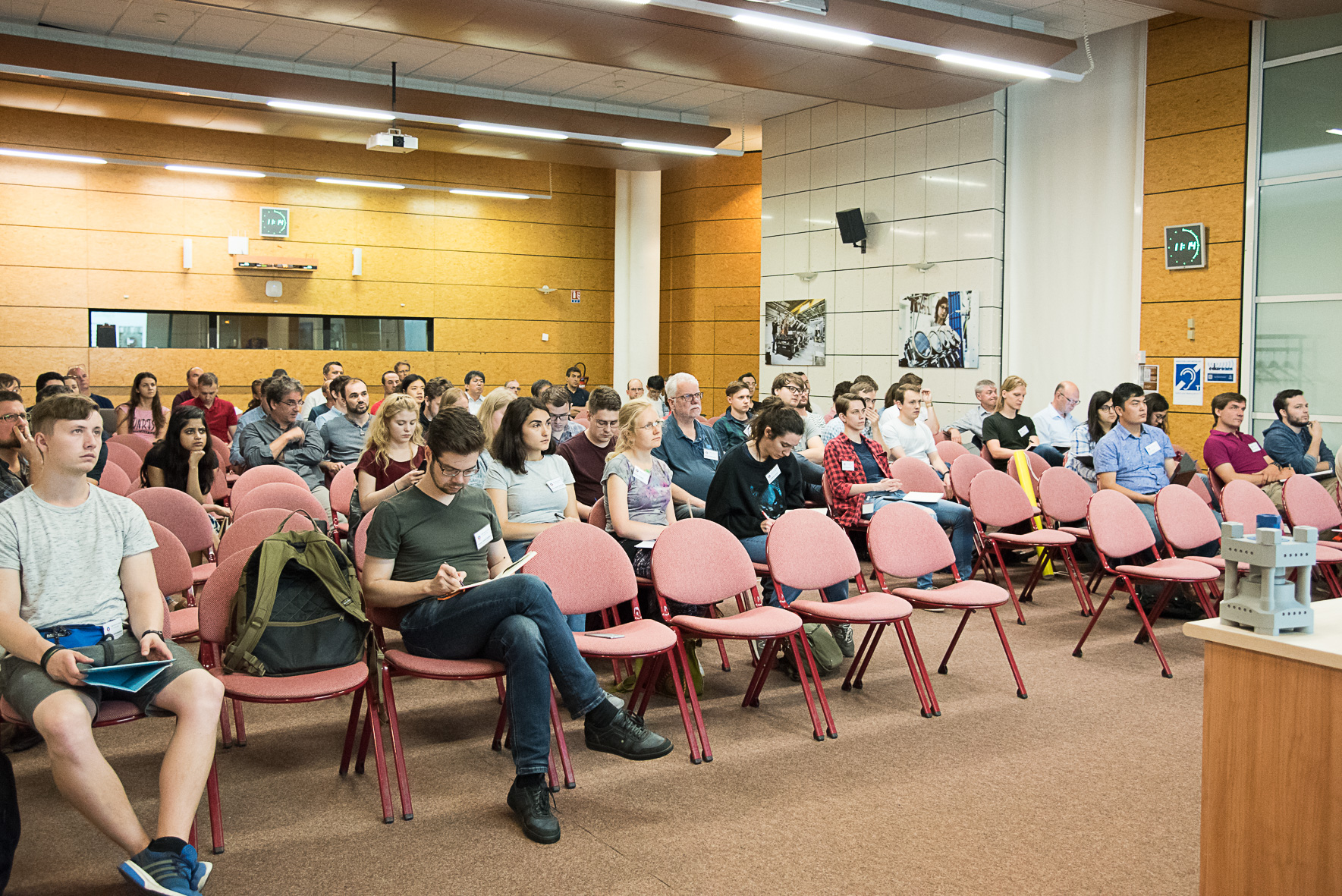 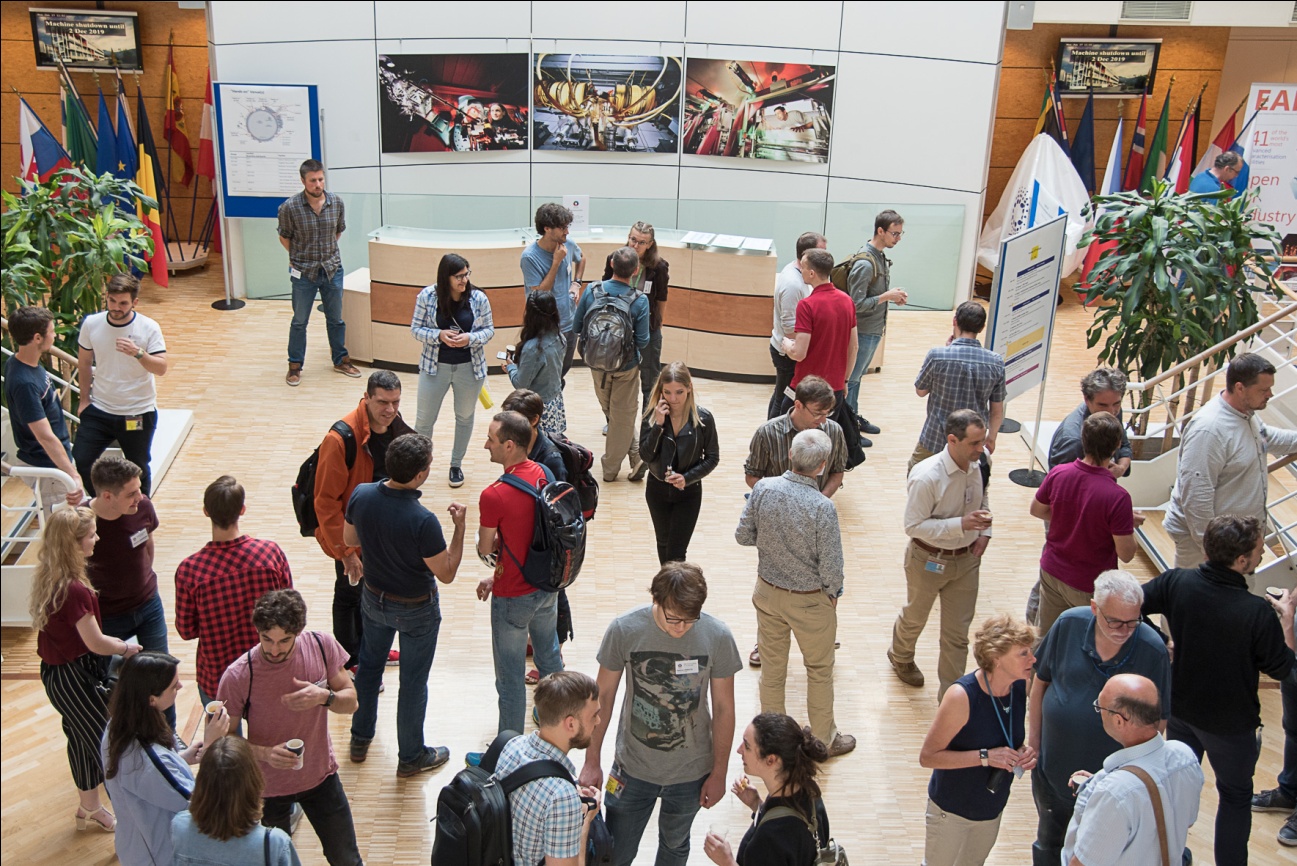 Coffee
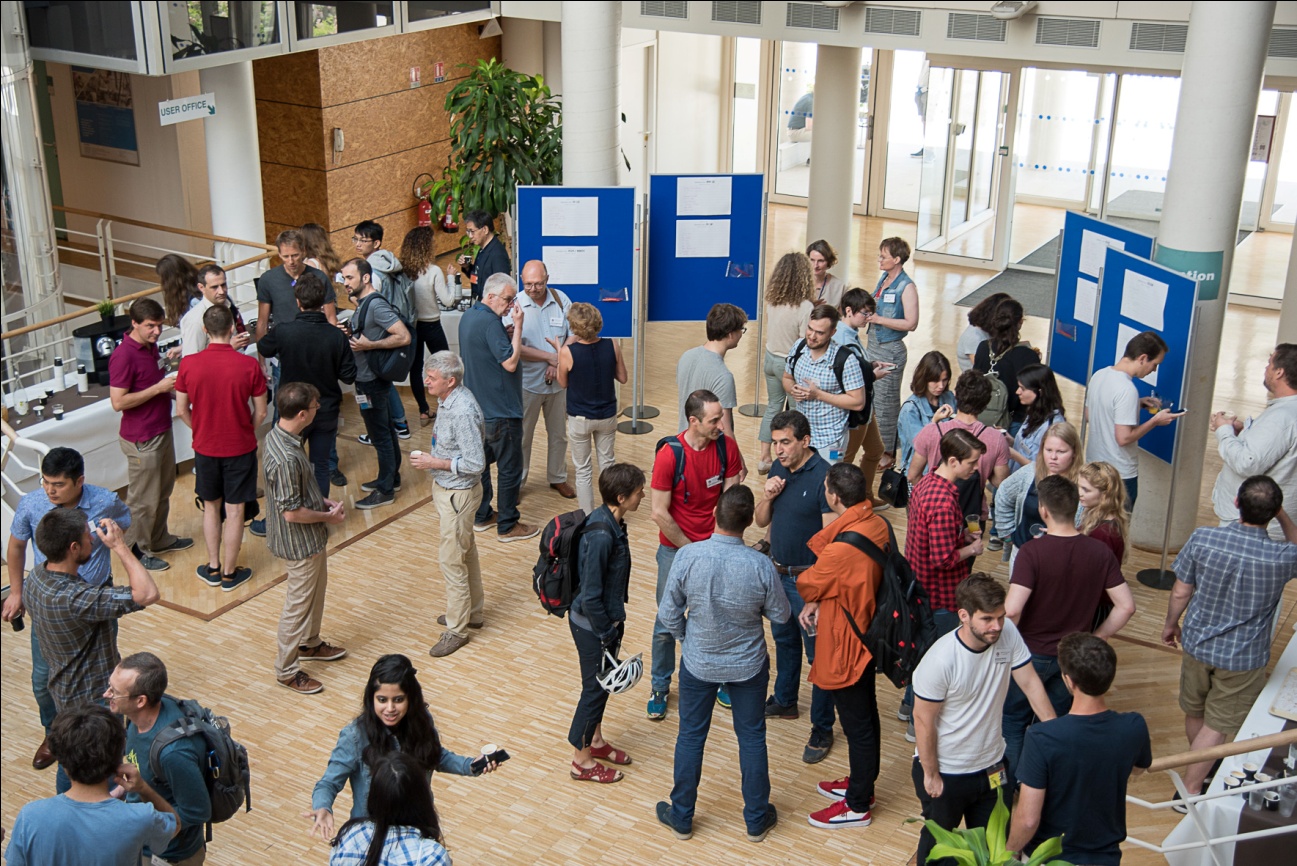 HANDS-ON
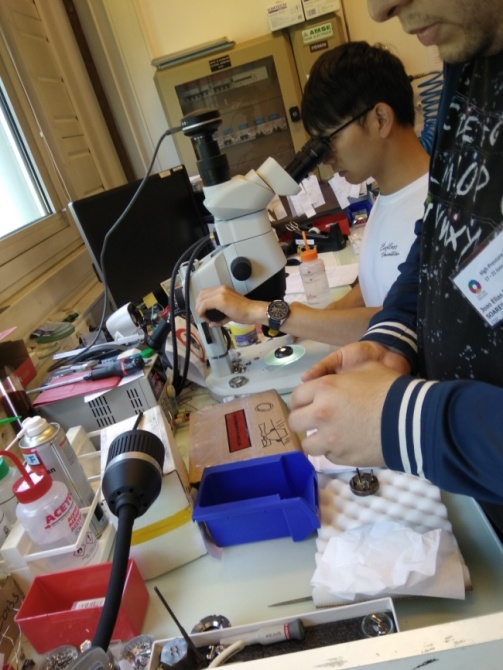 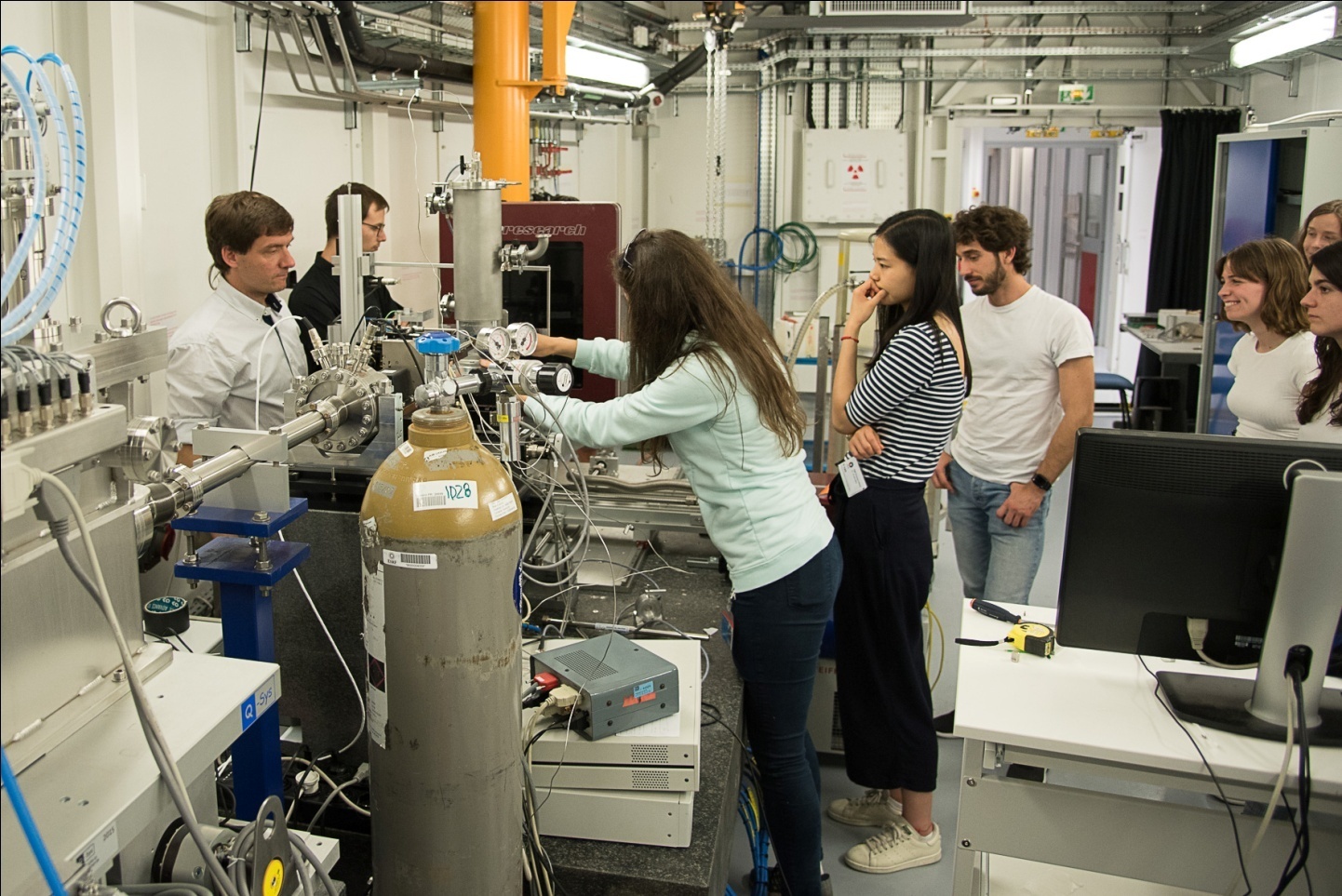 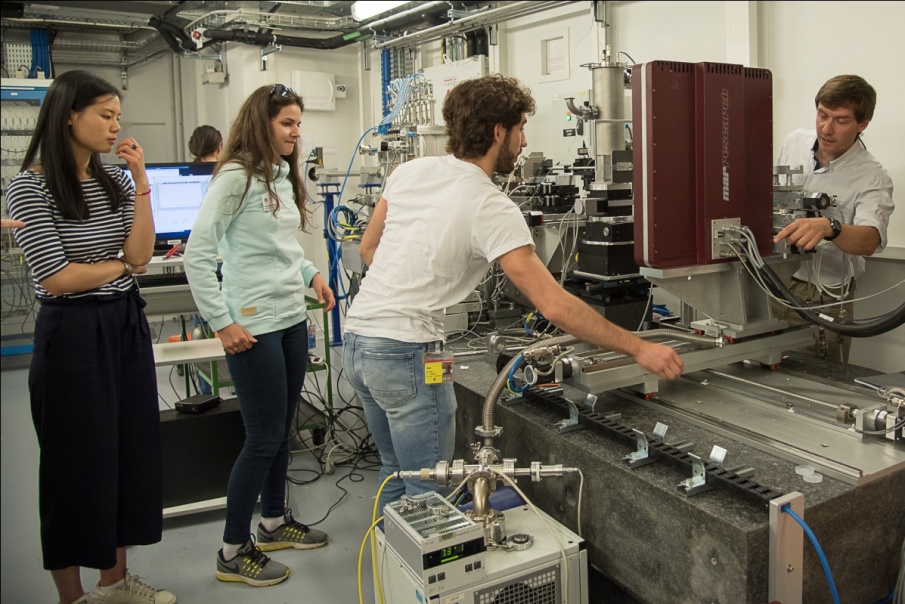 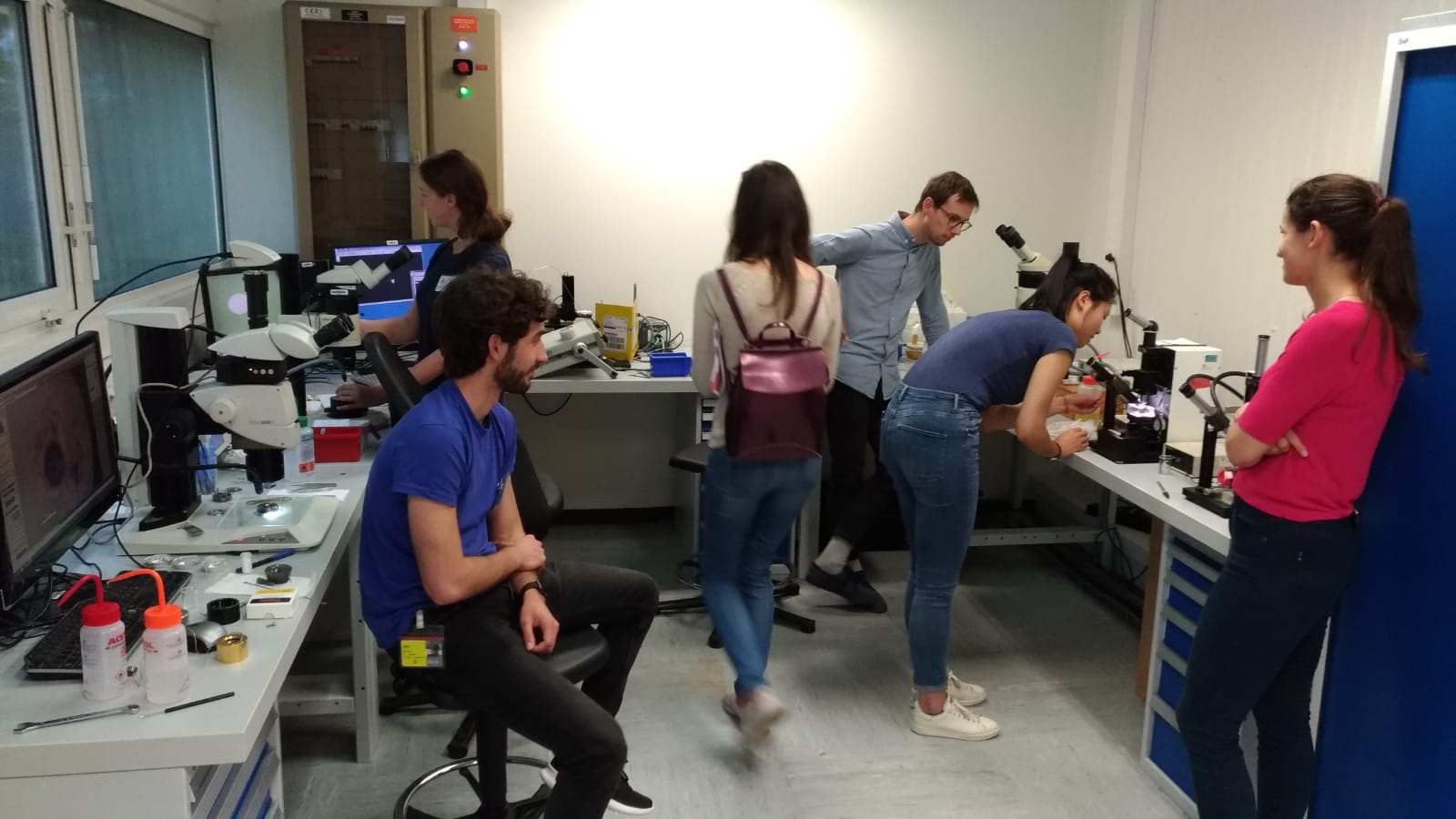 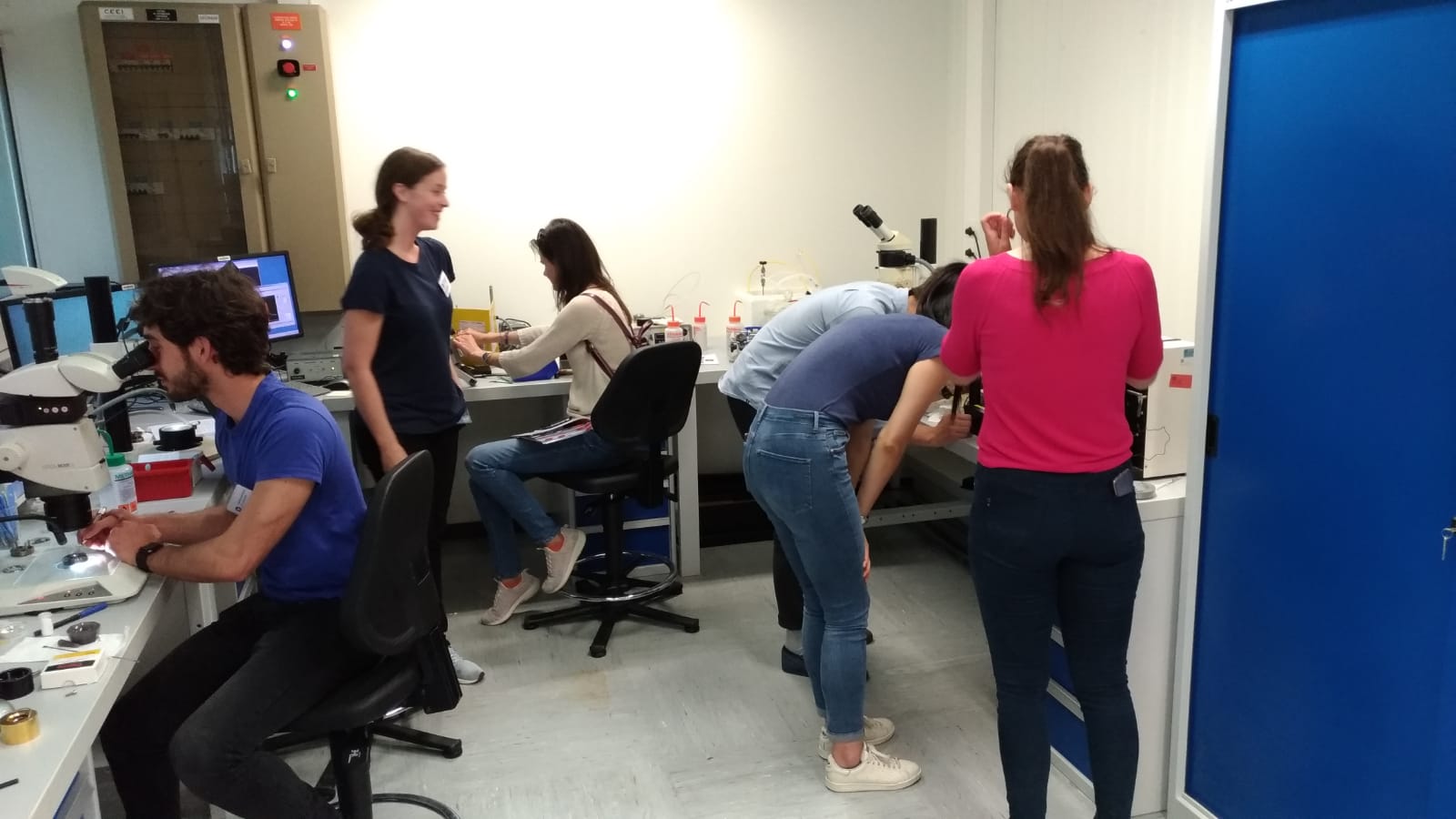 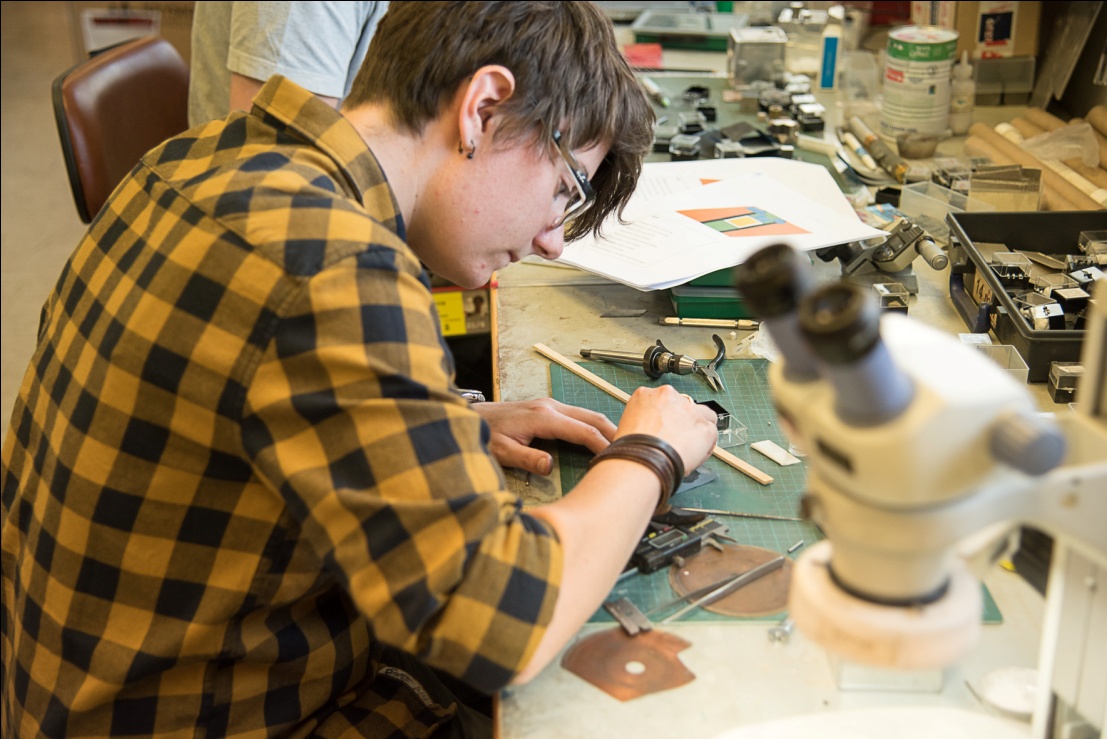 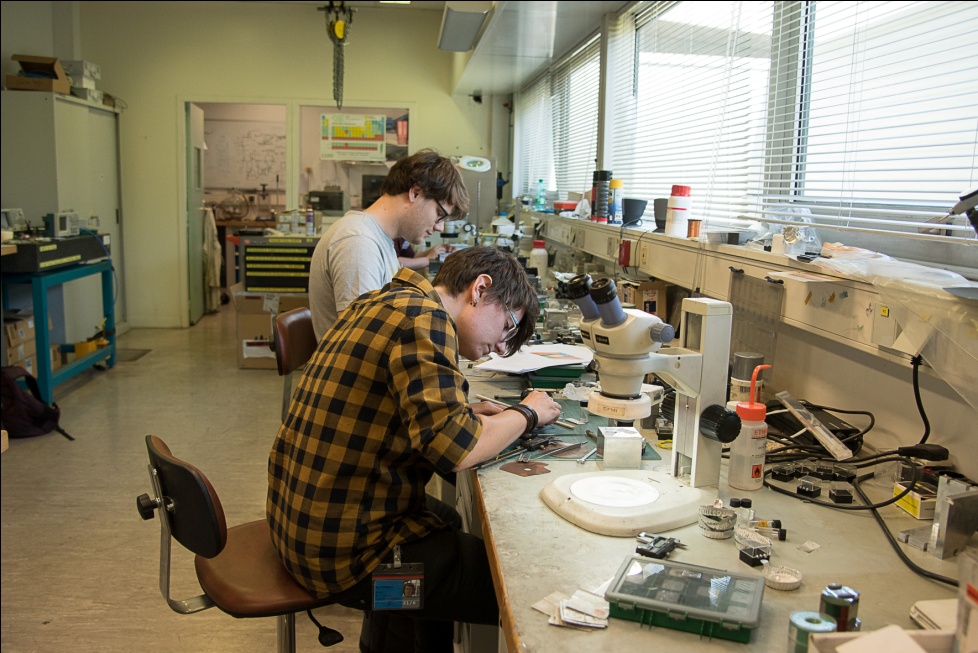 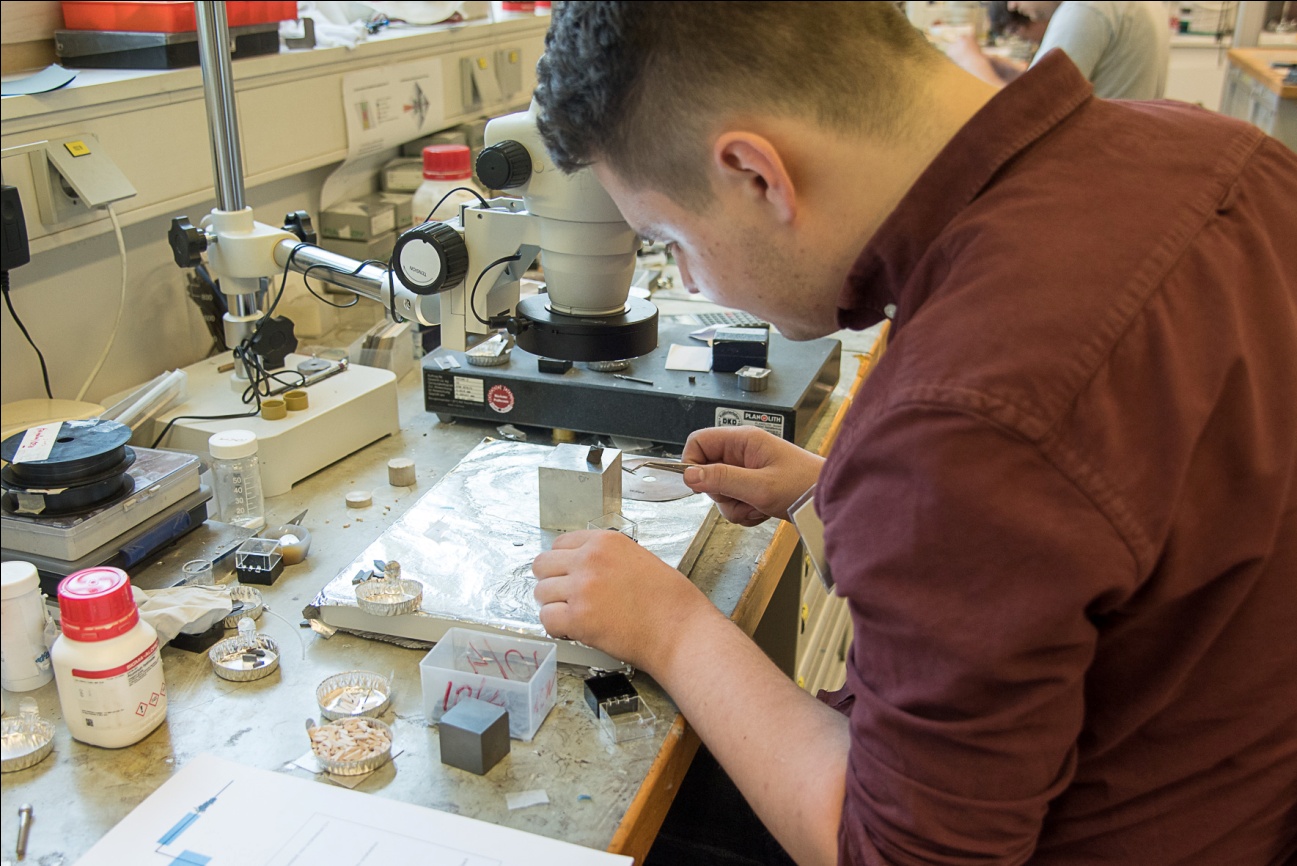 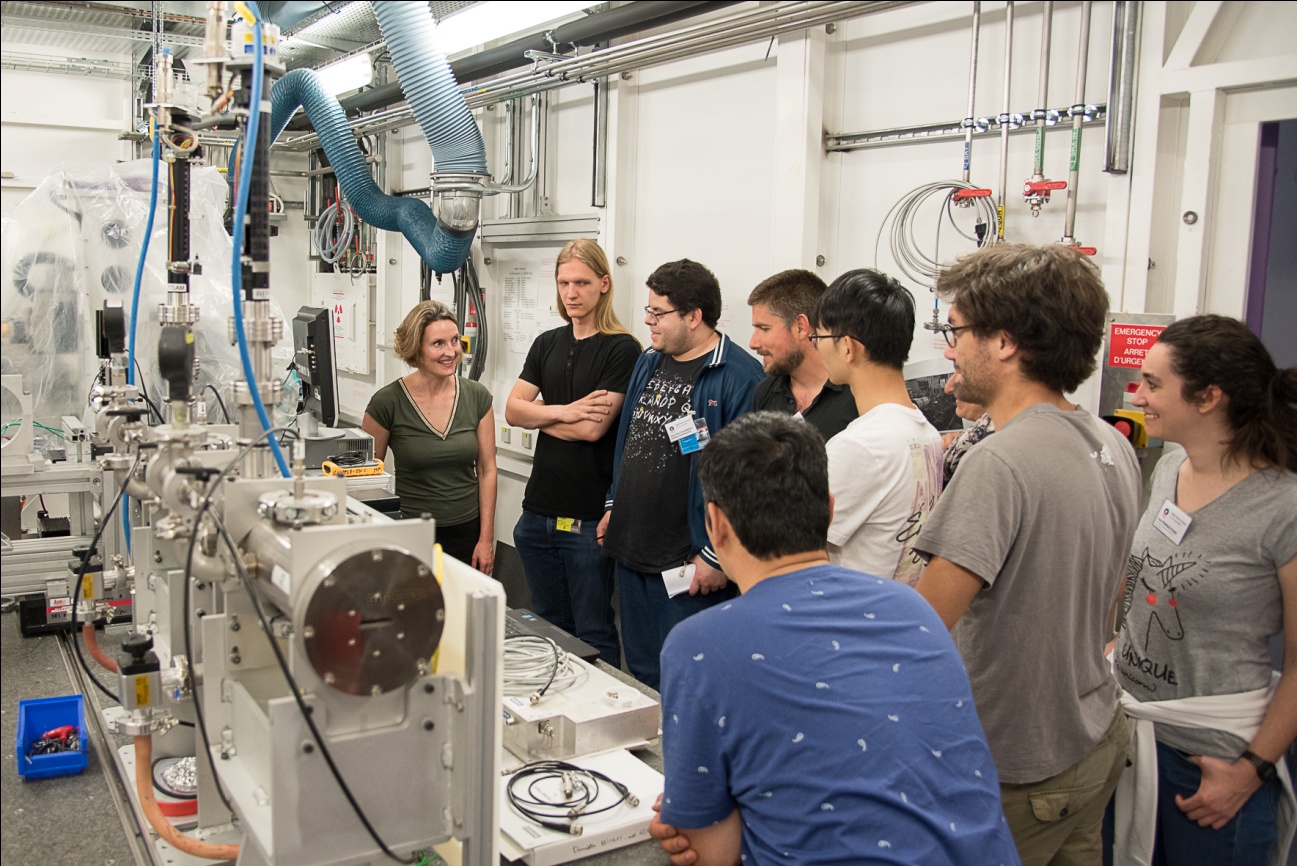 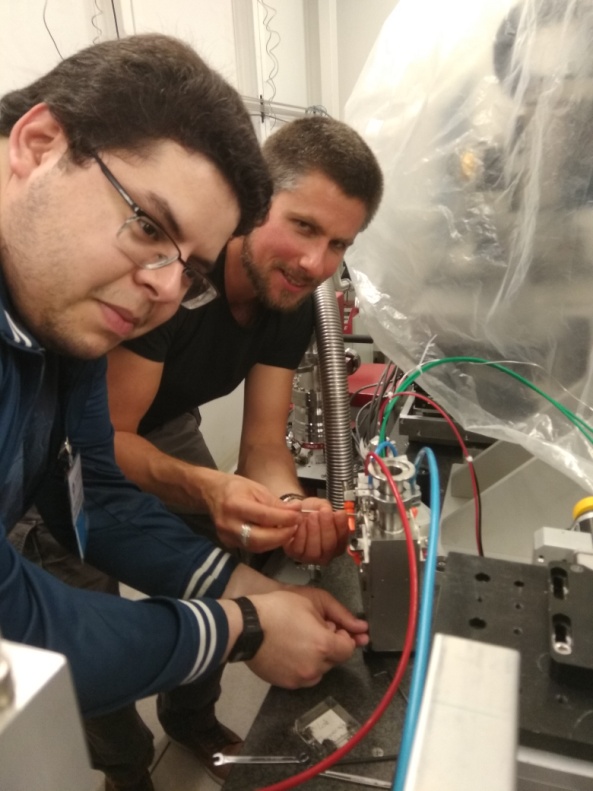 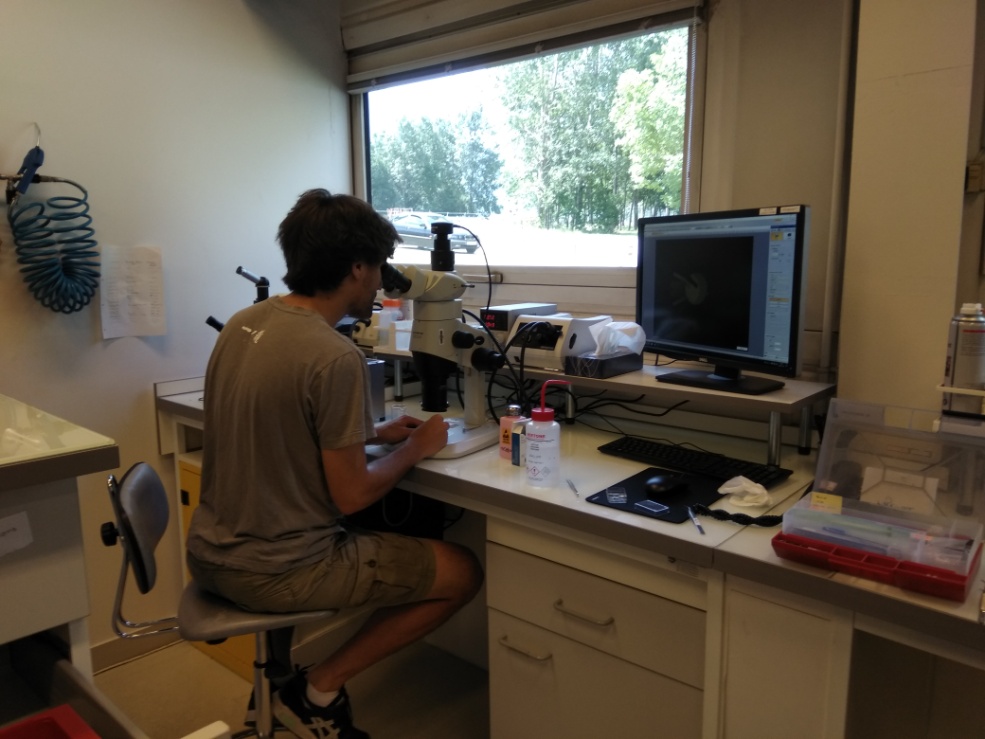 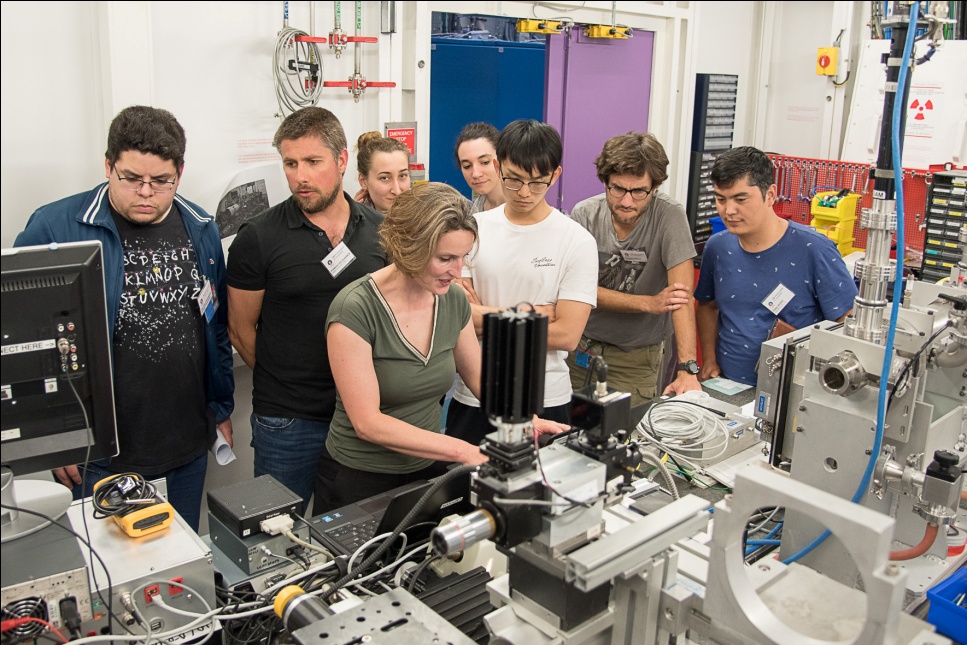 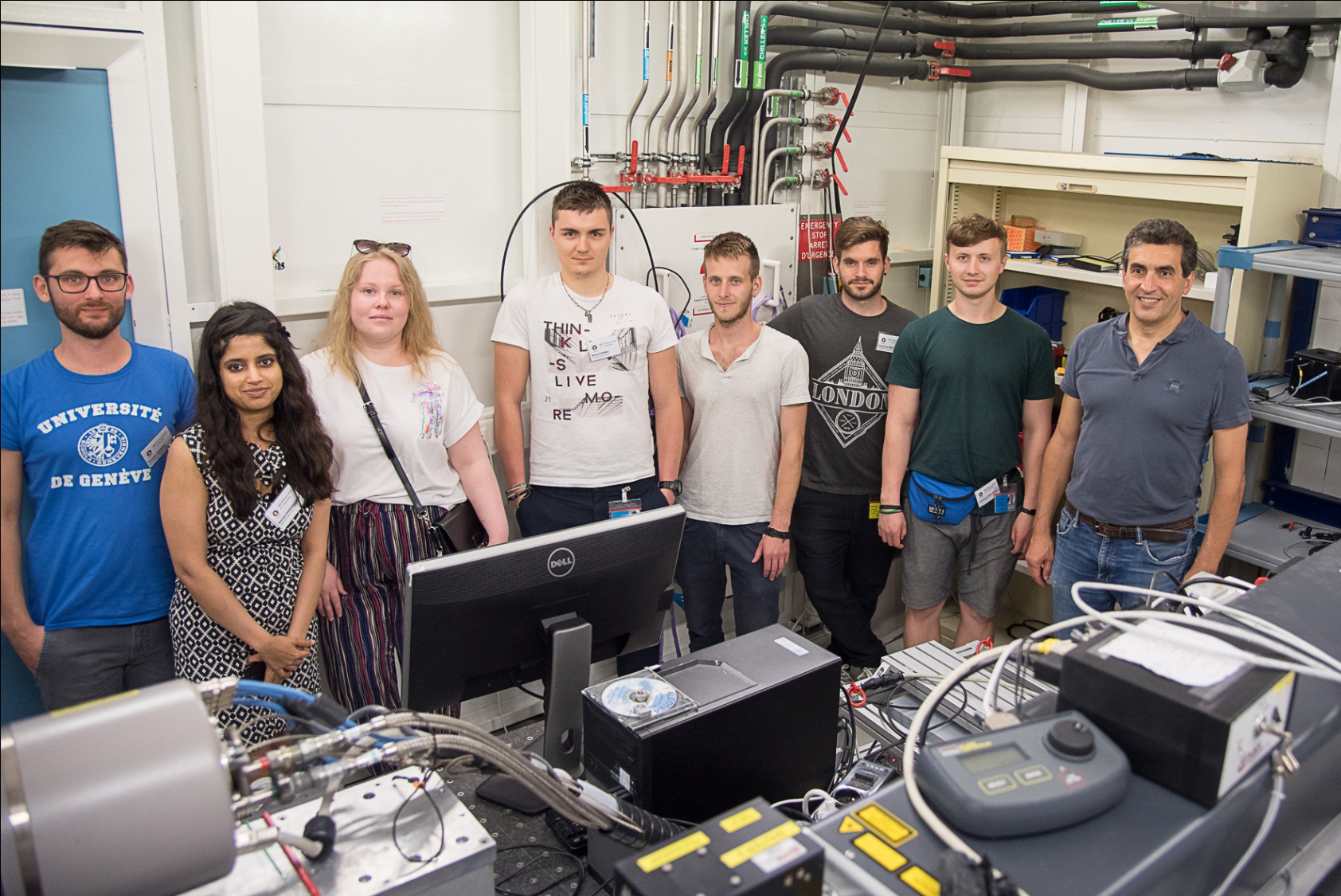 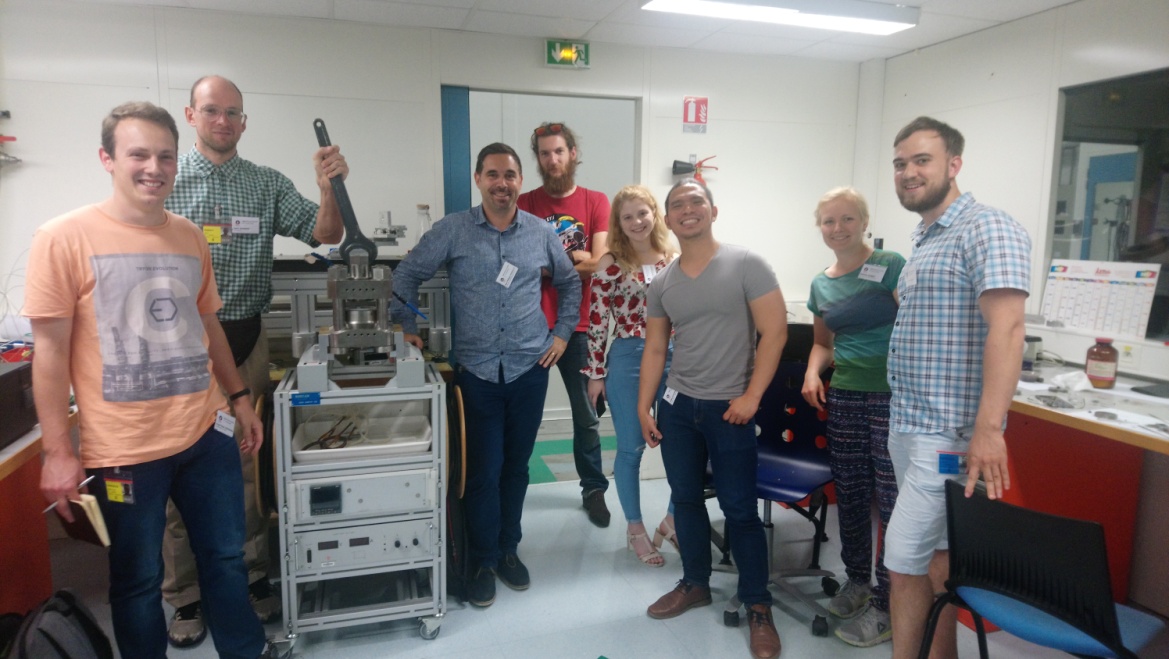 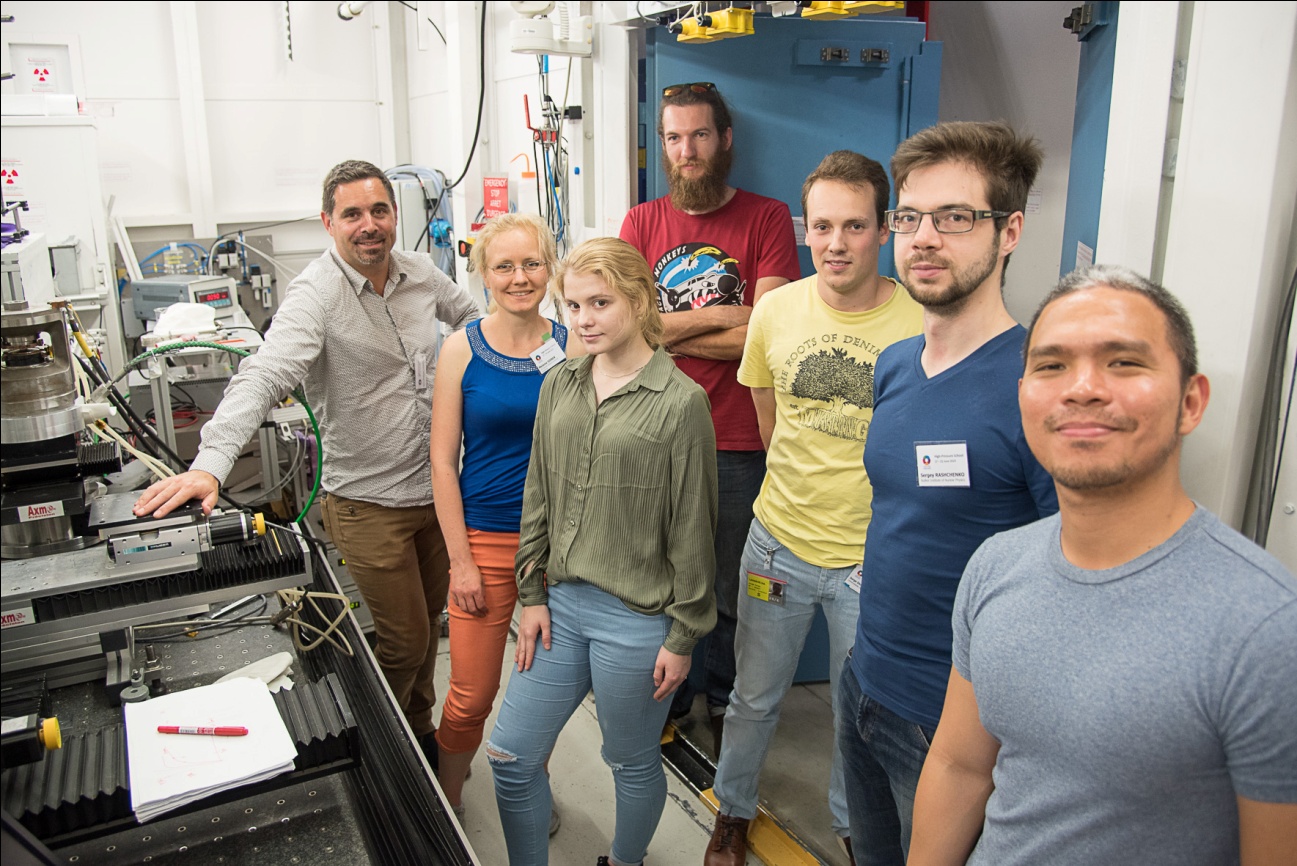 Posters/Apero
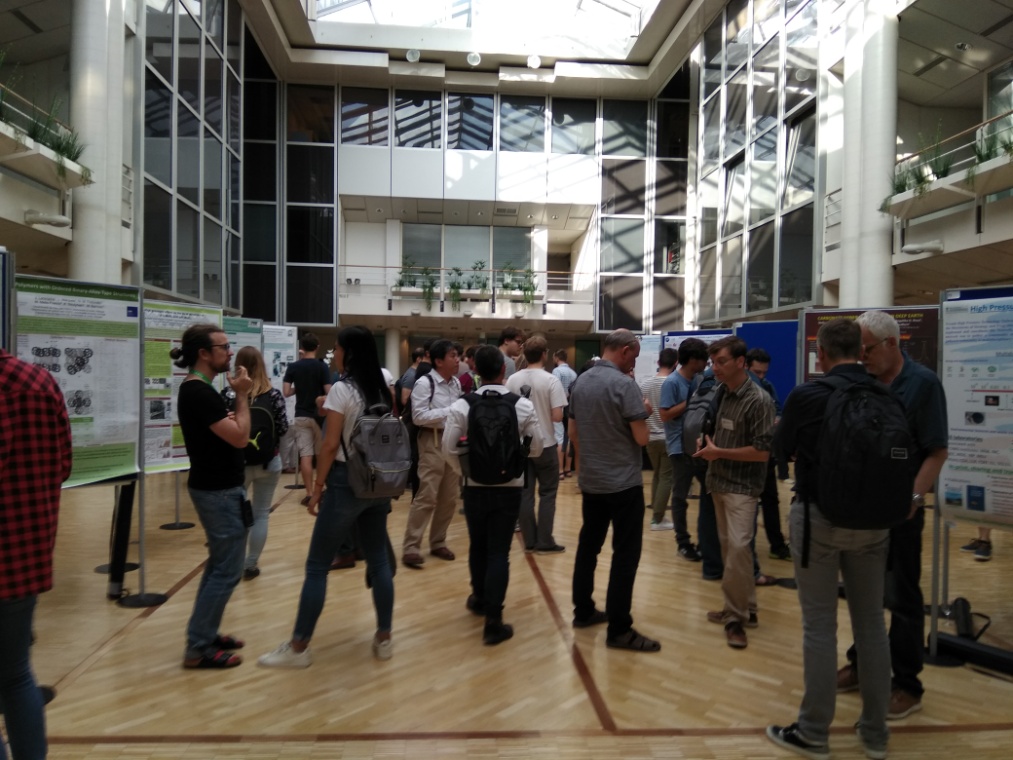 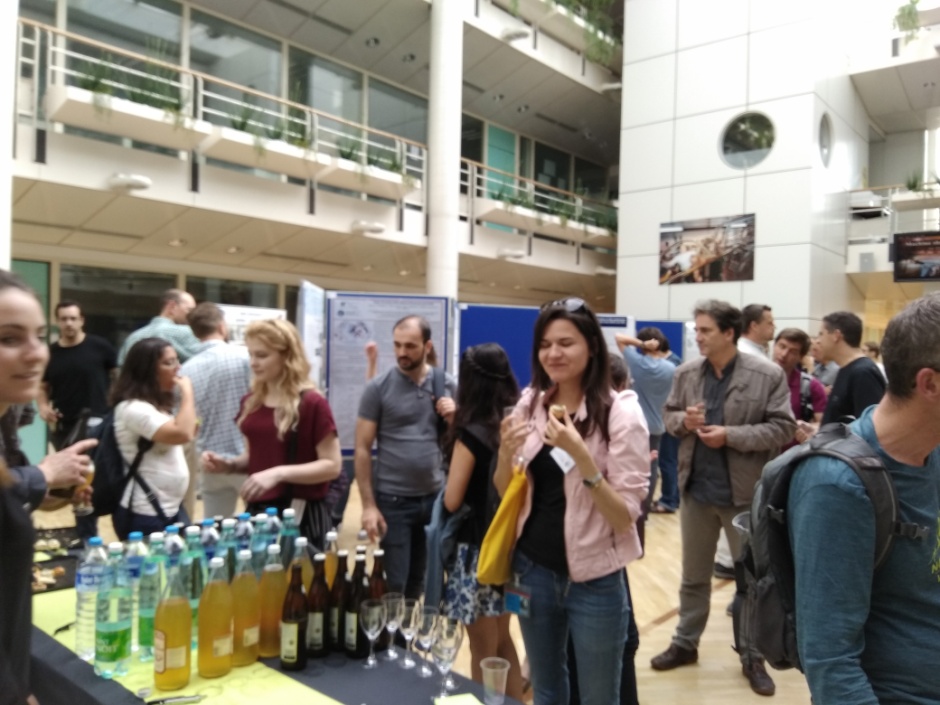 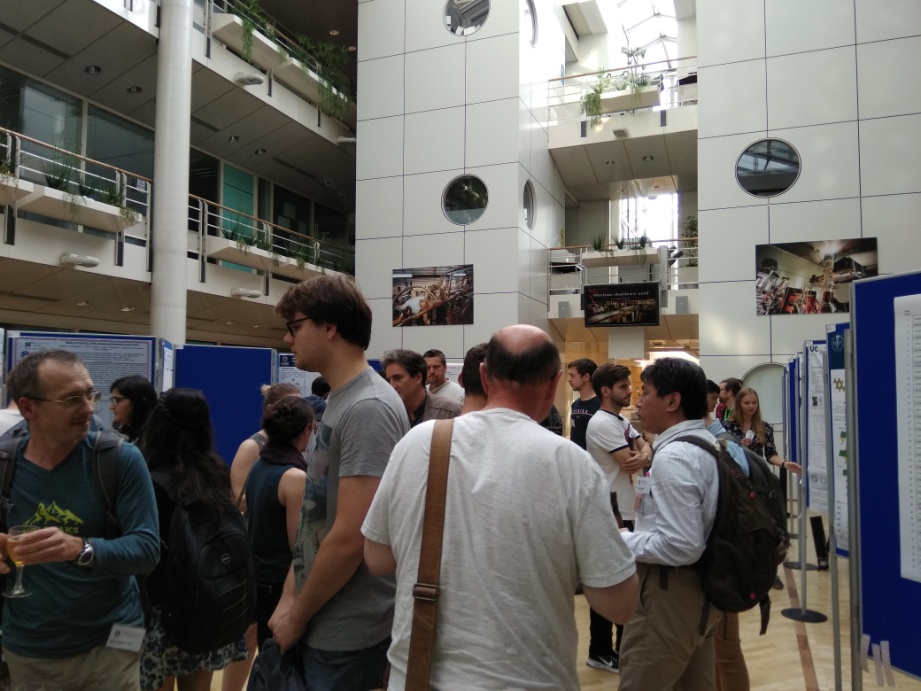 Dinner
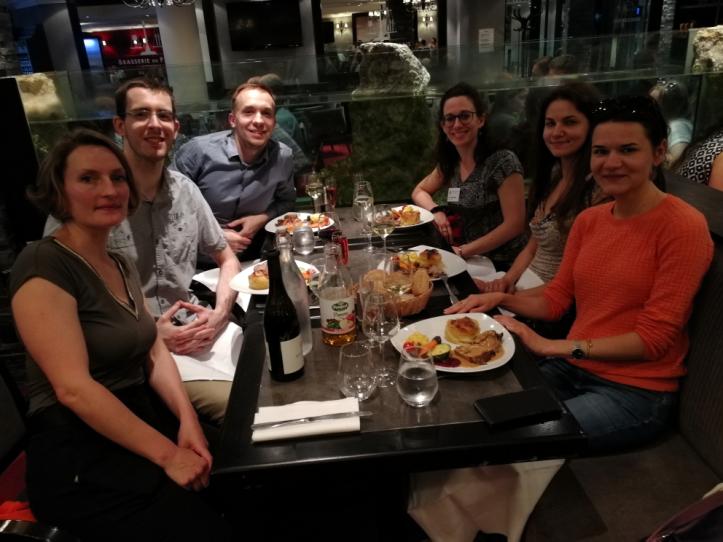 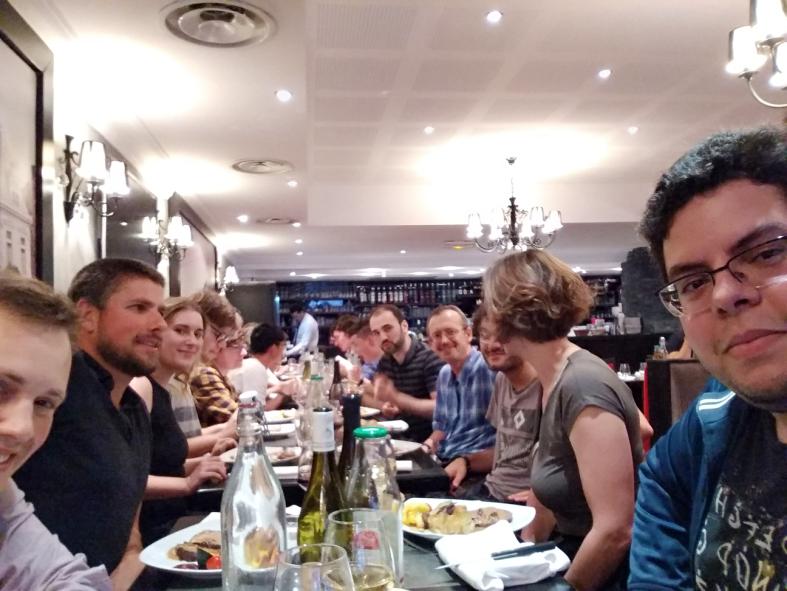